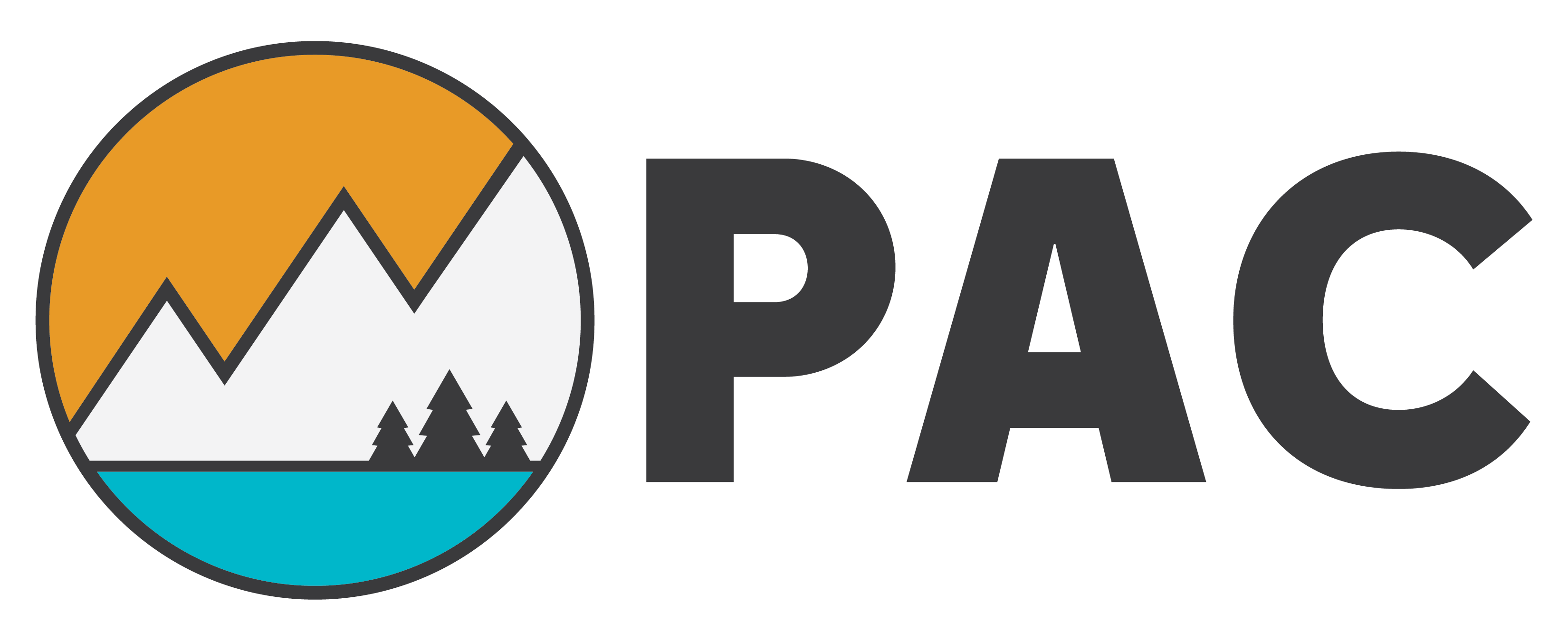 Panhandle Area Council, Inc.
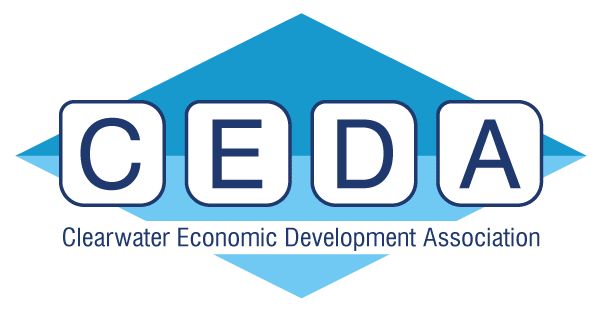 Revolving Loan Funds (RLF) 
         		      July 2024
[Speaker Notes: ID=d924773e-9a16-4d6d-9803-8cb819e99682
Recipe=text_billboard
Type=TextOnly
Variant=0
FamilyID=AccentBoxWalbaum_Zero]
PAC Introduction
A regional economic development organization structured to promote and assist economic development within the five northern counties of Idaho.
SBA Certified Development Company (CDC)
Non-profit 501(c)(4) corporation (1972)
Members are cities, counties, and private sector 
EDA designated economic development district for Region 1 (Idaho) and co-administrator of Statewide Revolving Loan Fund for Region 3.
PAC has lending staff residing in Boise and southern Idaho with over 60+ years of combined commercial lending experience and knowledge.
CEDA Introduction
A regional economic development organization with lending programs that serve north central Idaho and southeast Washington.
Non-profit 501(c)(3) corporation (1967)
Members are cities, counties, and private sector. 
EDA designated Economic Development District for Region II of Idaho. 
Idaho RLF for Region II via cooperative agreement with State and other Idaho Economic Development Districts. 
CEDA is authorized to serve SE WA with USDA-RD programs.
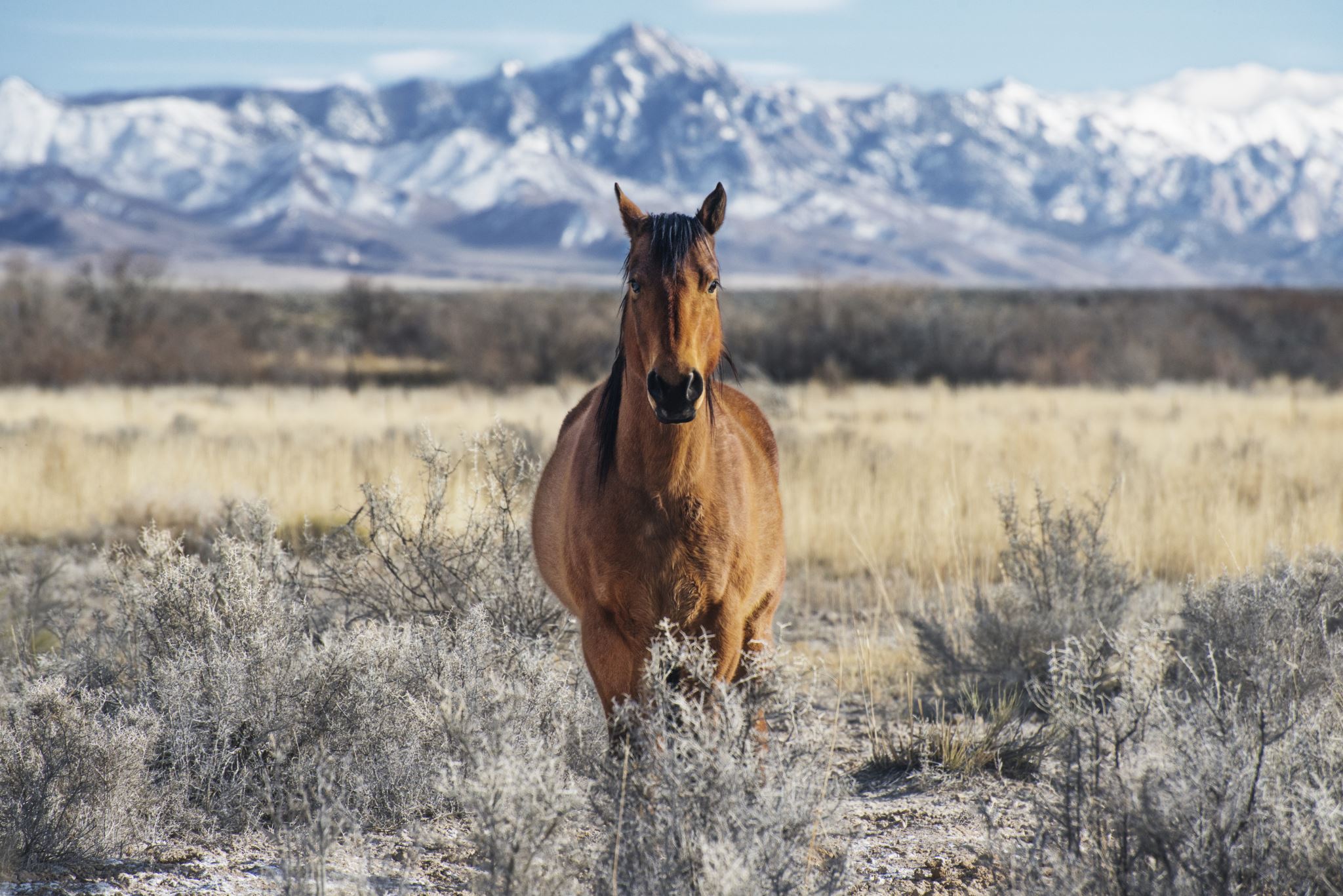 PAC Loan Programs
CEDA Loan Programs
Idaho RLF
SBA 504 
PAC RLF 
Regional RLF
CARES RLF 
USDA IRP
Idaho RLF 
EDA-CARES RLF 
USDA-IRP
USDA-RMAP
USDA-RBEG
Regional - RLF
RLF FUNDS - Objective
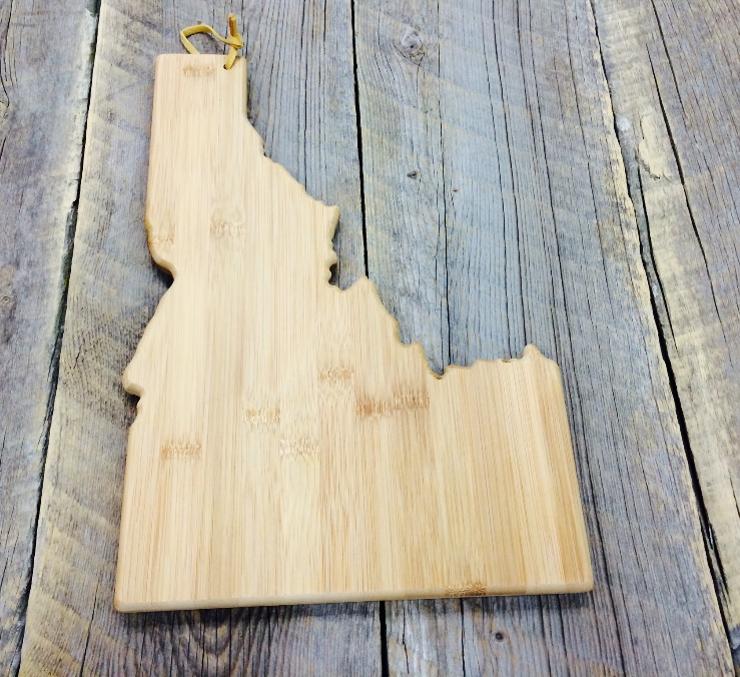 5
Use of Loan Proceeds
Applicant  Eligibility
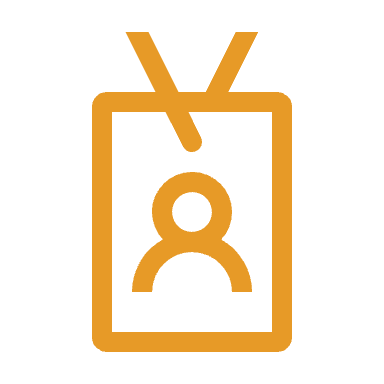 An RLF Loan Applicant must:
Be a US Citizens or Permanent Resident Alien; and
Be a business which is authorized to conduct business in Idaho; and  
Meet the definition of a “Small Business” as defined by the US Small Business Administration
Ineligible Projects
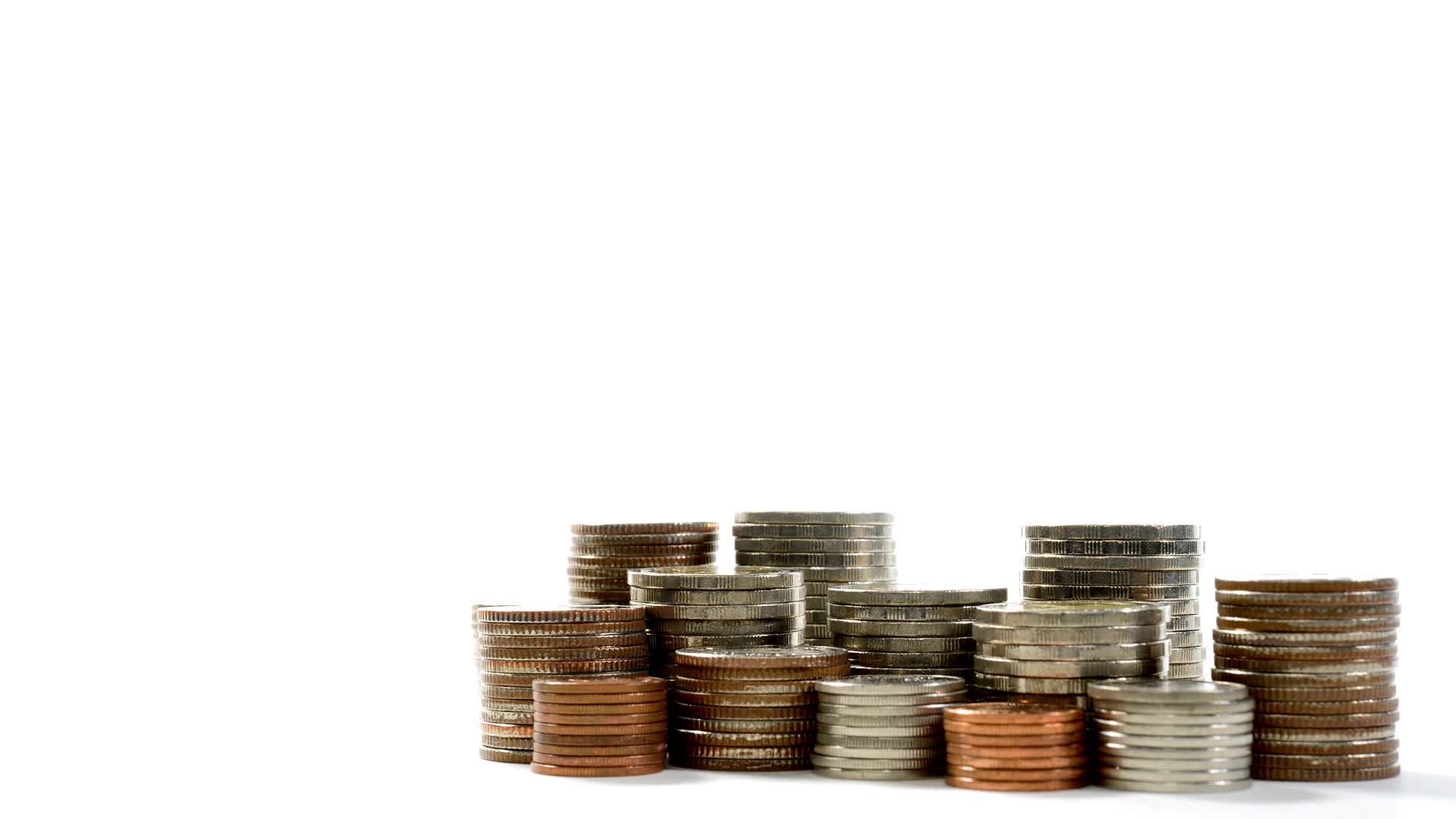 The RLF is “gap” financing and, as such, is not created to compete with commercial lenders. 
The maximum RLF loan amount available is $750,000 (per loan purpose)
Loan Amount
Minimum project equity is 10% of project costs
Borrower Equity
Standard Repayment Terms
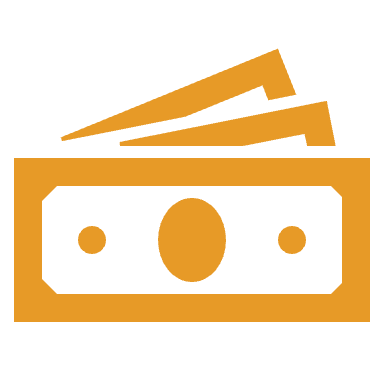 RLF Interest Rates
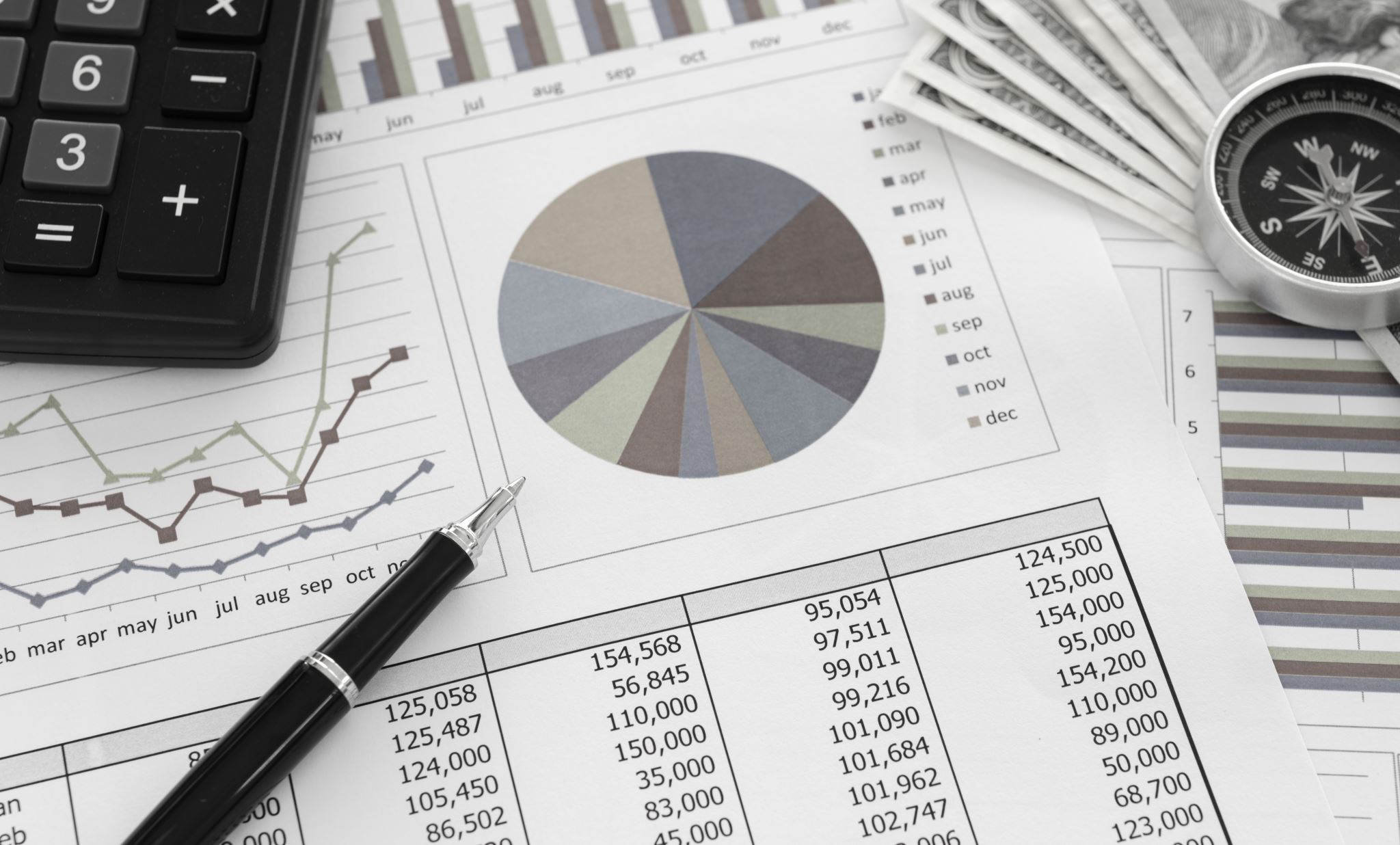 Loan Fees
Origination fees typically do not exceed 2% of the RLF loan amount.  
Borrower typically can finance all closing and soft costs.
Example Financing Structure
Typical Loan Structure:
  CostPurchase building 			$400,000Renovations              		$  50,000Machinery/equipment       		$  30,000Soft costs                     		$  20,000  (appraisal, architect fees, etc)  Total :                            		$500,000
FinancingCommercial Lender - 1st Lien Position  	$ 250,000  permanent loan      (50%)PAC  - 2nd Lien Position		$ 200,000  permanent loan      (40%)Down payment *  			$  50,000   borrower Injection  (10%)  Total:                          		$500,000
Commercial Loan
Benefits to the Borrower
Low down payment preserves working capital (usually 10%)
Borrower can finance most closing costs.
Opportunity to obtain overall lower cost of the combined loans
Use the program as a competitive advantage for lower equity contribution, quick turnaround, etc.
Benefits to the Commercial Lender
PAC Contact Info    www.pacni.org
Wally Jacobson 
Executive Director
208-660-8133
wjacobson@pacni.org
Kristi Dunn
Senior Loan Officer 
208-627-2410
kdunn@pacni.org
Shaun Woolley
Commercial Loan Officer
208-699-6549
swoolley@pacni.org
Machele DuBois
Senior Loan Officer
805-458-9151
mdubois@pacni.org
Brent Jussel 
Senior Loan Consultant
208-293-2719
bjussel@pacni.org
CEDA Contact Info
John Lane
Business Development Finance Director  
208-746-0015
jlane@clearwater-eda.org
Dodd Snodgrass
Executive Director 
208-746-0015
dsnodgrass@clearwater-eda.org